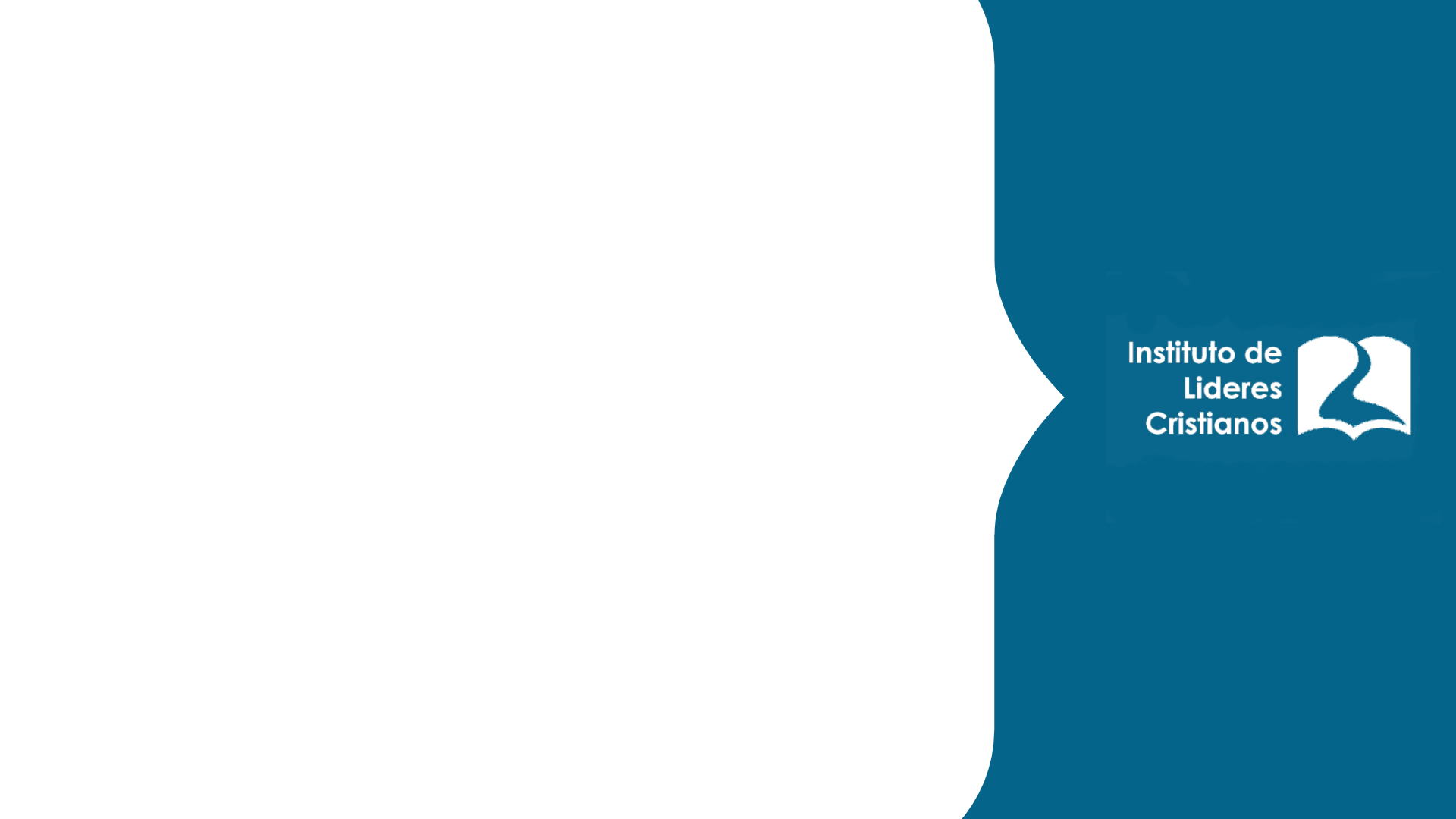 Religiones 
comparativas
Lic. Julio Eduardo Contreras Carrillo
UNIDAD 9: 
EL FENÓMENO DE LAS SECTAS

IGLESIA DE LA UNIFICACIÓN 
(MOONISMO O MOON COREA)
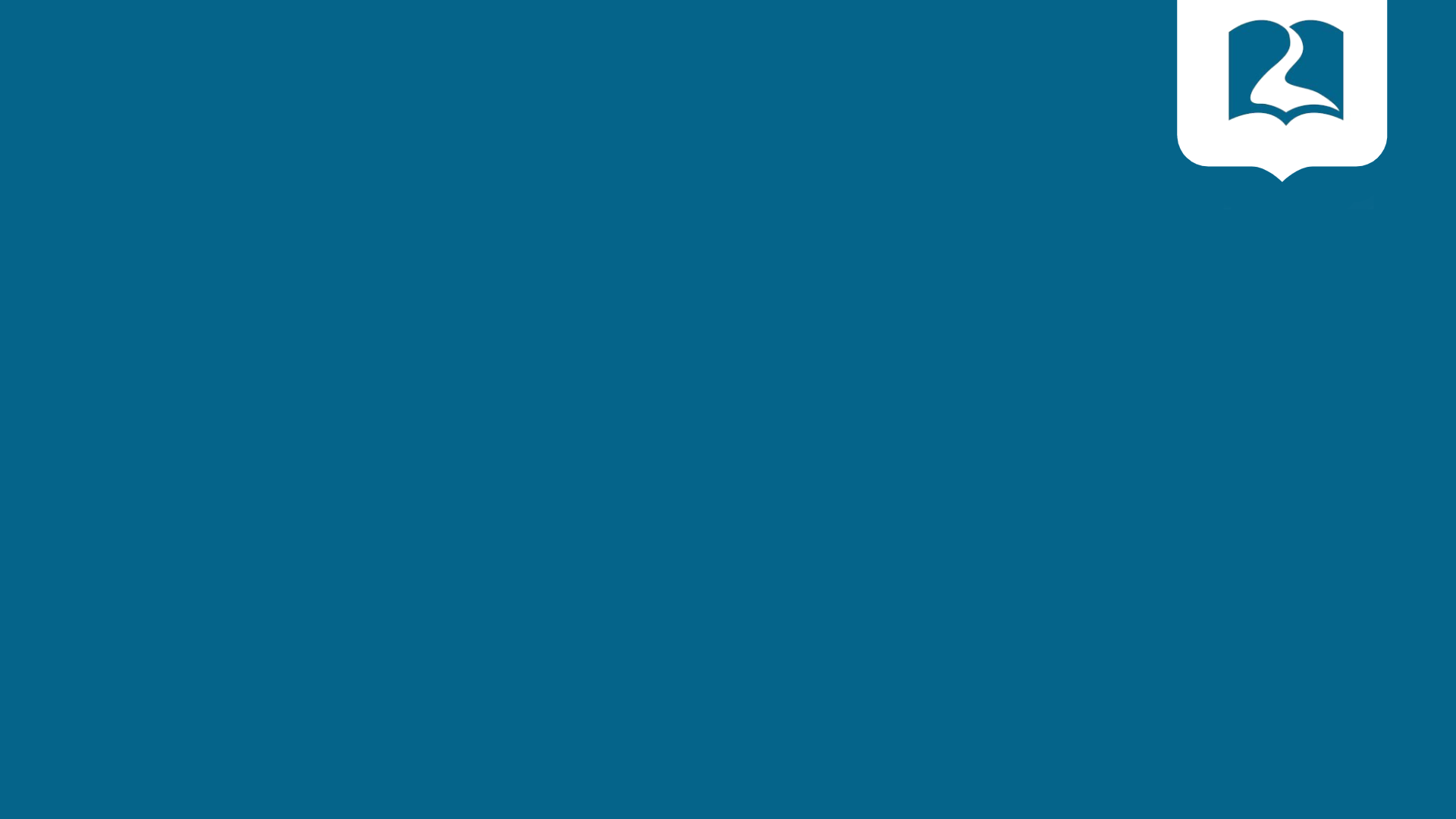 Juan 14. 6 (RVR1960)
6 Jesús le dijo: Yo soy el camino, y la verdad, y la vida; nadie viene al Padre, sino por mí.
INSTITUTO DE LIDERES CRISTIANOS
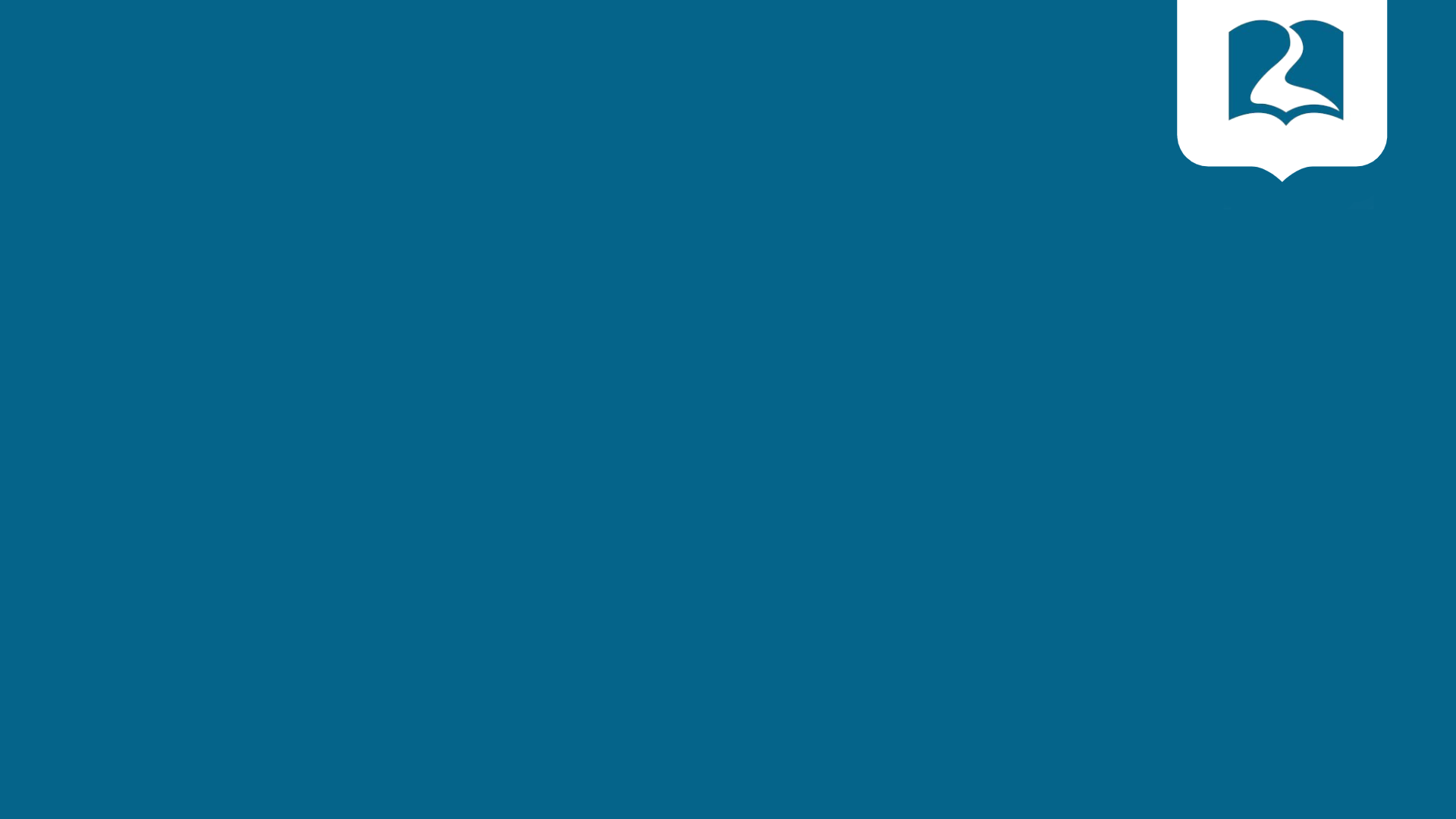 Secta Moon
INSTITUTO DE LIDERES CRISTIANOS
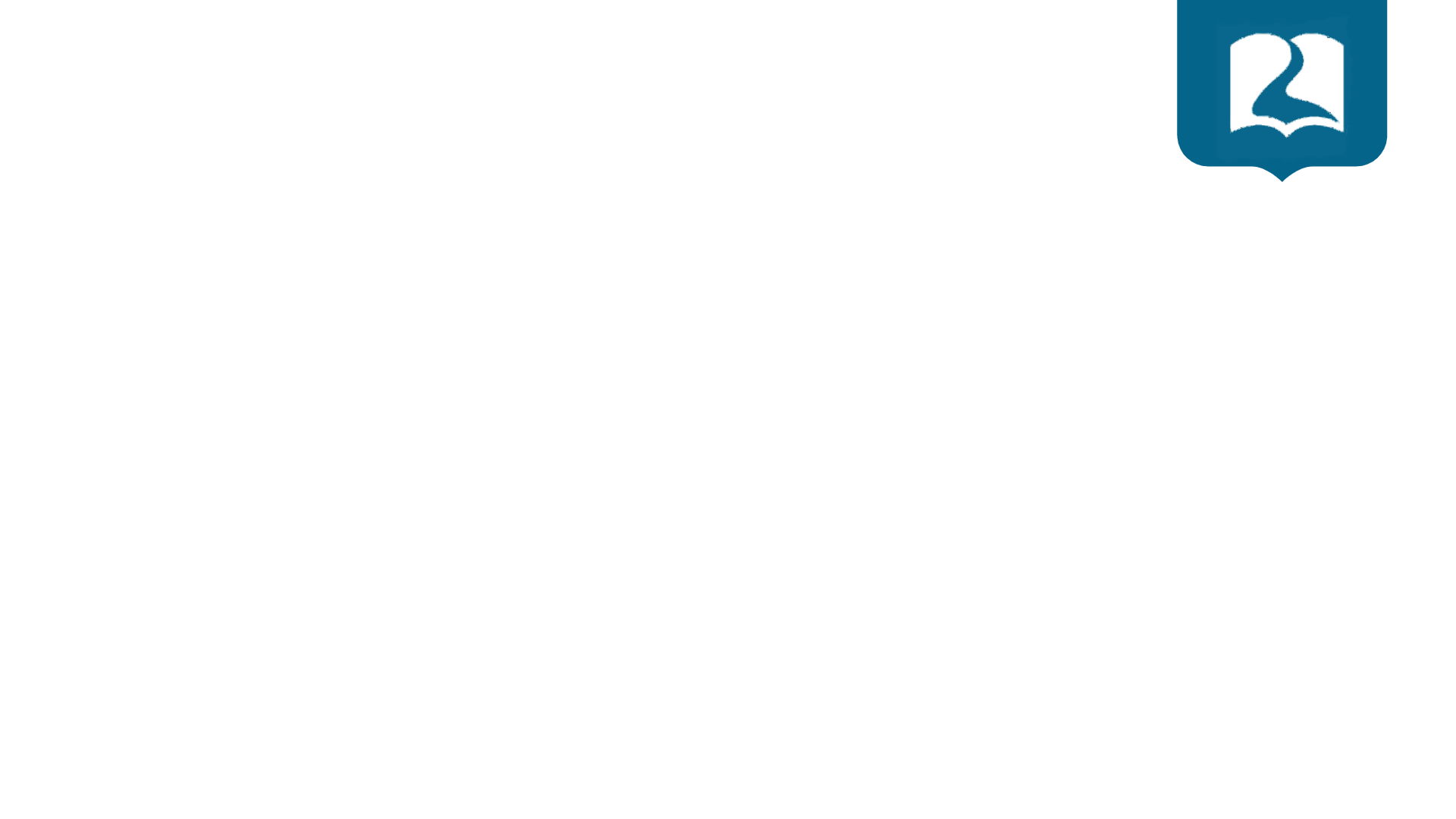 Nombre oficial
Asociación del Espíritu Santo para la Unificación del Cristianismo Mudial
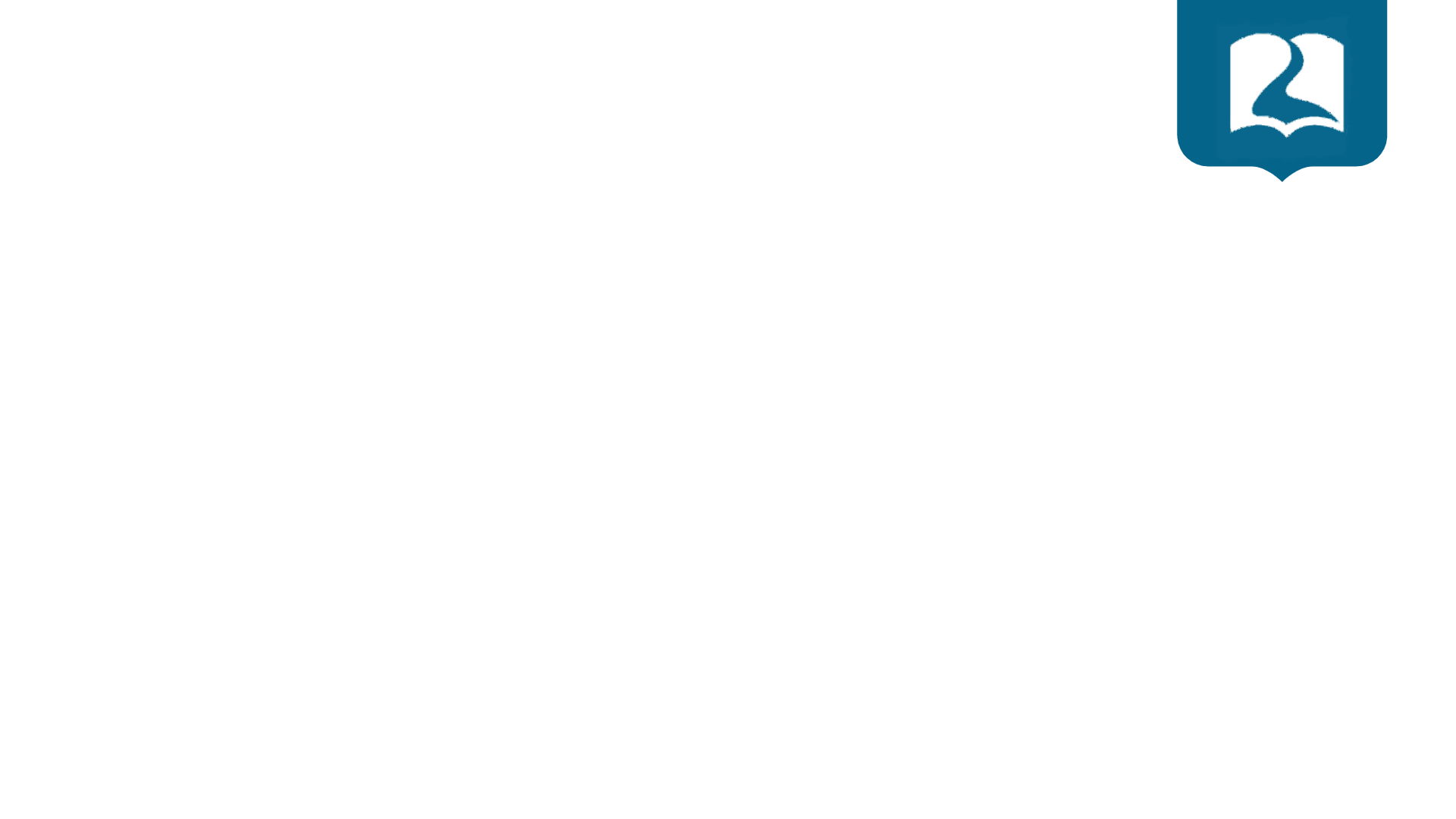 Escritura Principal
Principio Divino
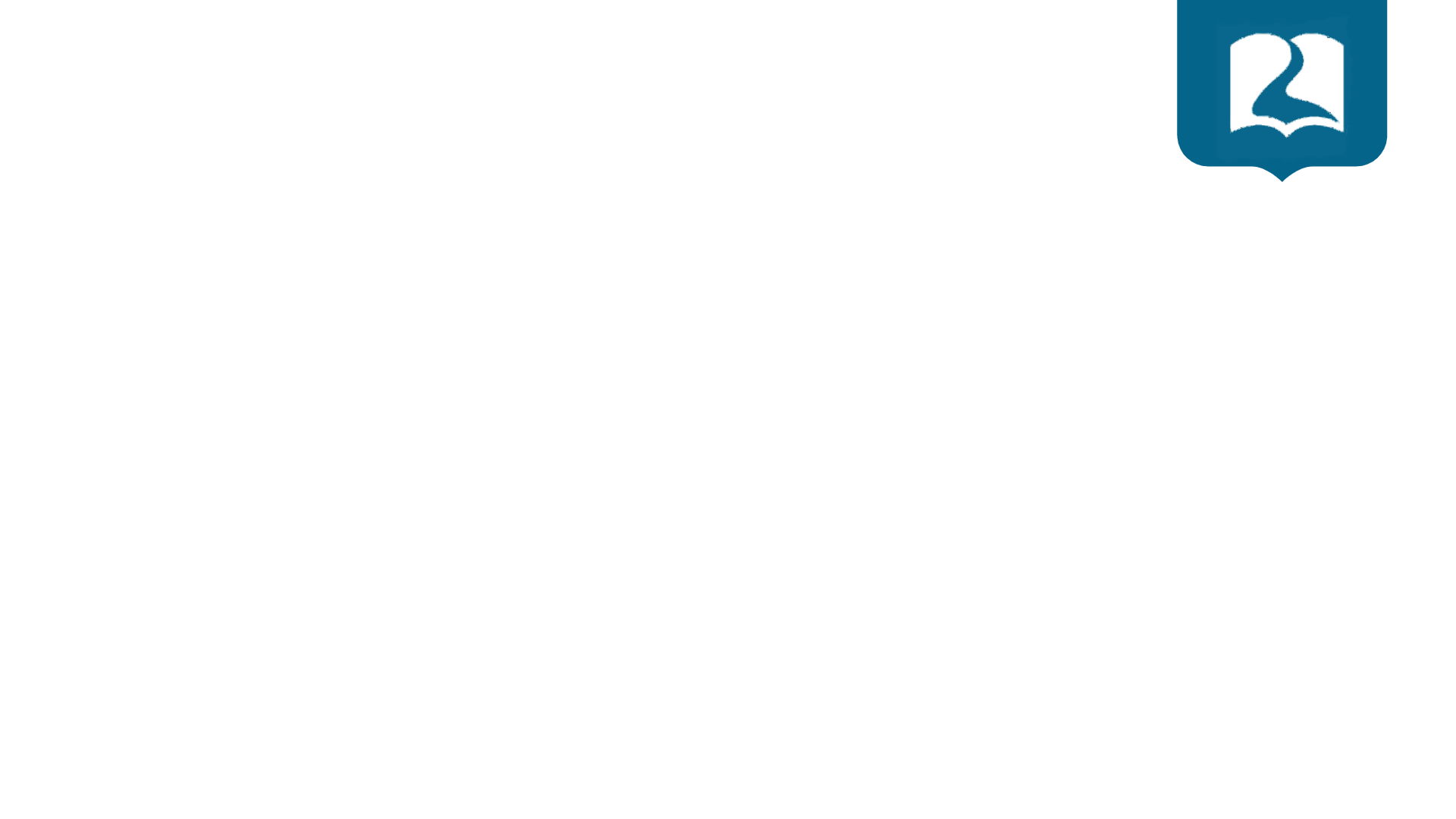 Historia
Moon nació en el año 1920 en una familia presbiteriana. Según cuenta la historia oficial del grupo y el mismo Moon, a los dieciséis años (1936), en Corea, tuvo una "visión espiritual" de Jesús en la que éste le confió la misión de salvar a la humanidad, uniendo a todas las religiones del mundo para implantar el Reino de Dios en la Tierra. 
Terminada la Guerra en 1946, regresó a Corea donde fundó su Iglesia en Pyongyang. En ese momento, Corea del Norte era un naciente estado comunista que miraba con malos ojos toda actividad religiosa; Moon en su predicación comenzó a explicar que "el comunismo representaba a Satán". A partir de aquí fue encarcelado cuatro veces en Corea: 
• 1948 Condenado a 5 años de prisión por ser enemigo del régimen comunista.
• 1955 Su grupo fue arrestado. 
• 1957 Por incitar a los jóvenes a no cumplir el servicio militar por objeto de conciencia. 
En 1957 publicó la Biblia de la Iglesia de la Unificación, más conocida como Principio Divino. En 1960 se casa con Hak Ja Han, luego de haber sido abandonado por su primera esposa que no compartía su dedicación a la actividad religiosa.
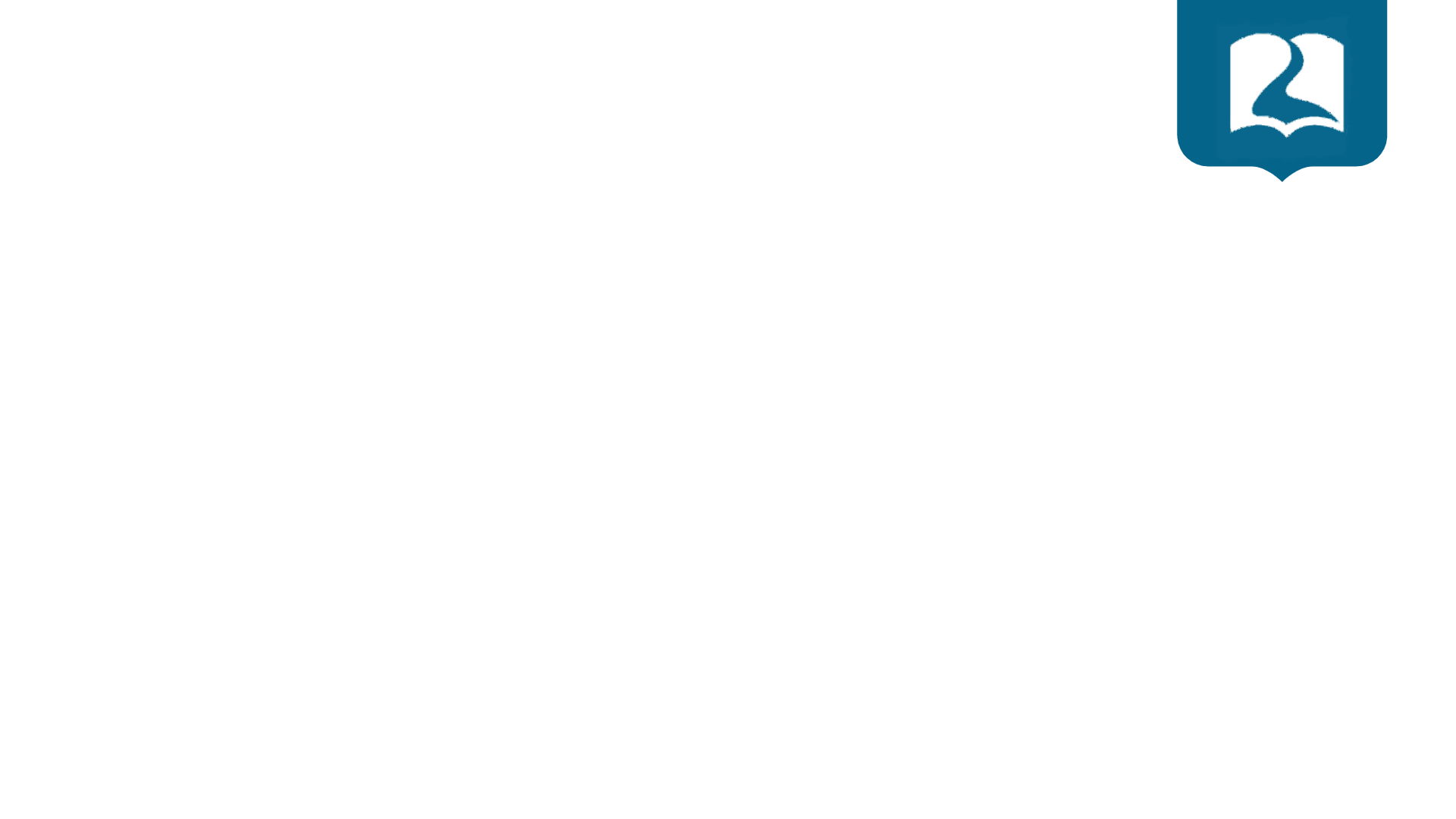 En 1988 fue condenado a 18 meses de cárcel en los Estados Unidos por fraude fiscal. Los sucesivos escándalos han alejado al líder Moon de los Estados Unidos, por lo que trasladó su residencia a América del Sur, donde tiene intereses económicos muy importantes en Argentina, Brasil, Paraguay y Uruguay.
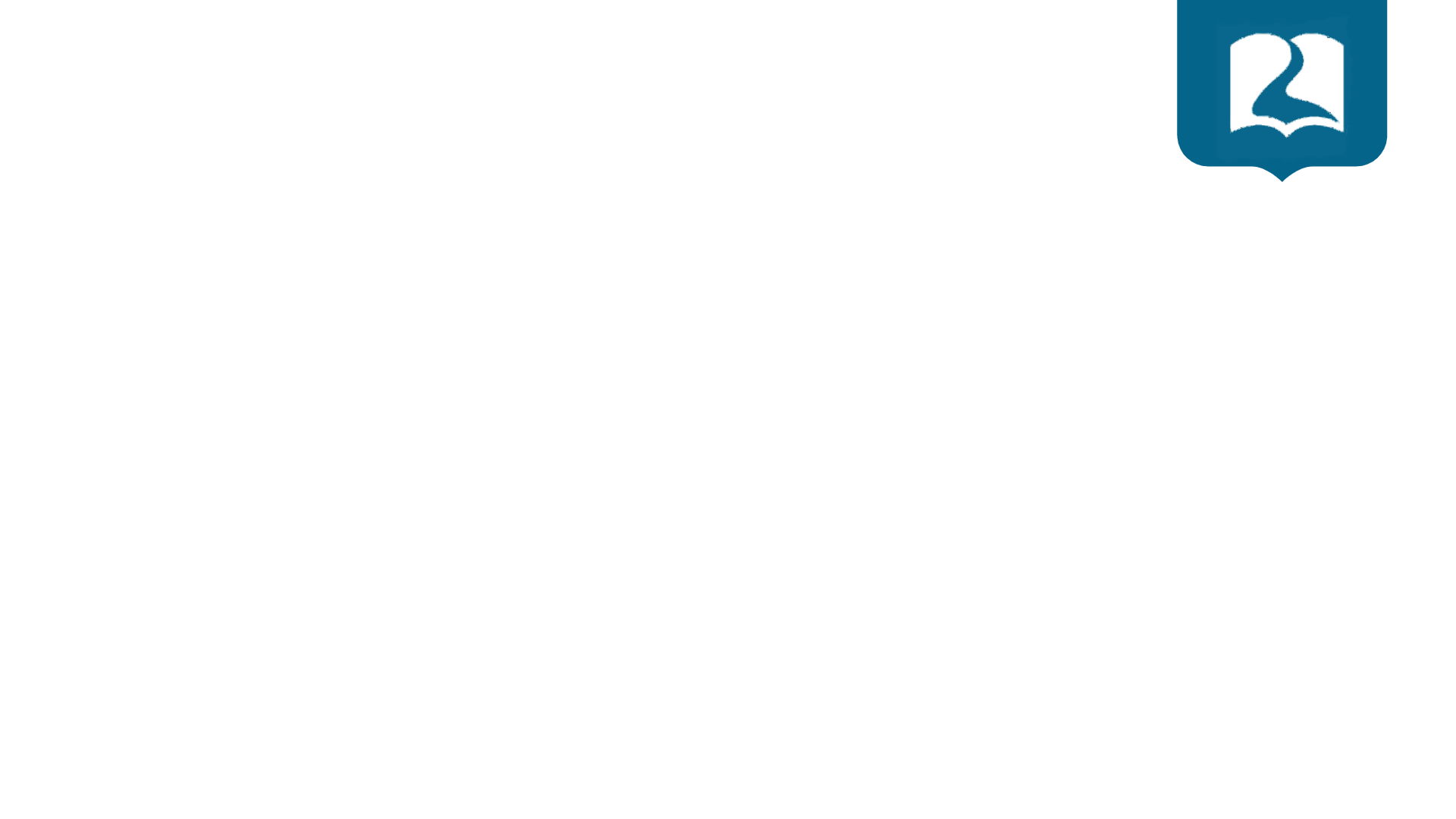 Doctrina
Moon: Es considerado el Mesías destinado a reparar el fracaso de Jesucristo en su misión. El propósito de la creación: Creen que antes del pecado de Adán y Eva existía un estado primitivo y paradisíaco del hombre. Moon pretende establecer la familia perfecta y tomar el rol como un verdadero Padre y dueño absoluto de la verdad. Moon habla directamente con Dios. A su entender, Él sería el receptáculo de nuevas revelaciones de las que la más importante es El Principio Divino. Garantizan que traerán la restauración de la humanidad en una sola familia y un solo pueblo con un orden justo. Un nuevo orden mundial, que tiene como base la unificación y como centro la persona de Moon.
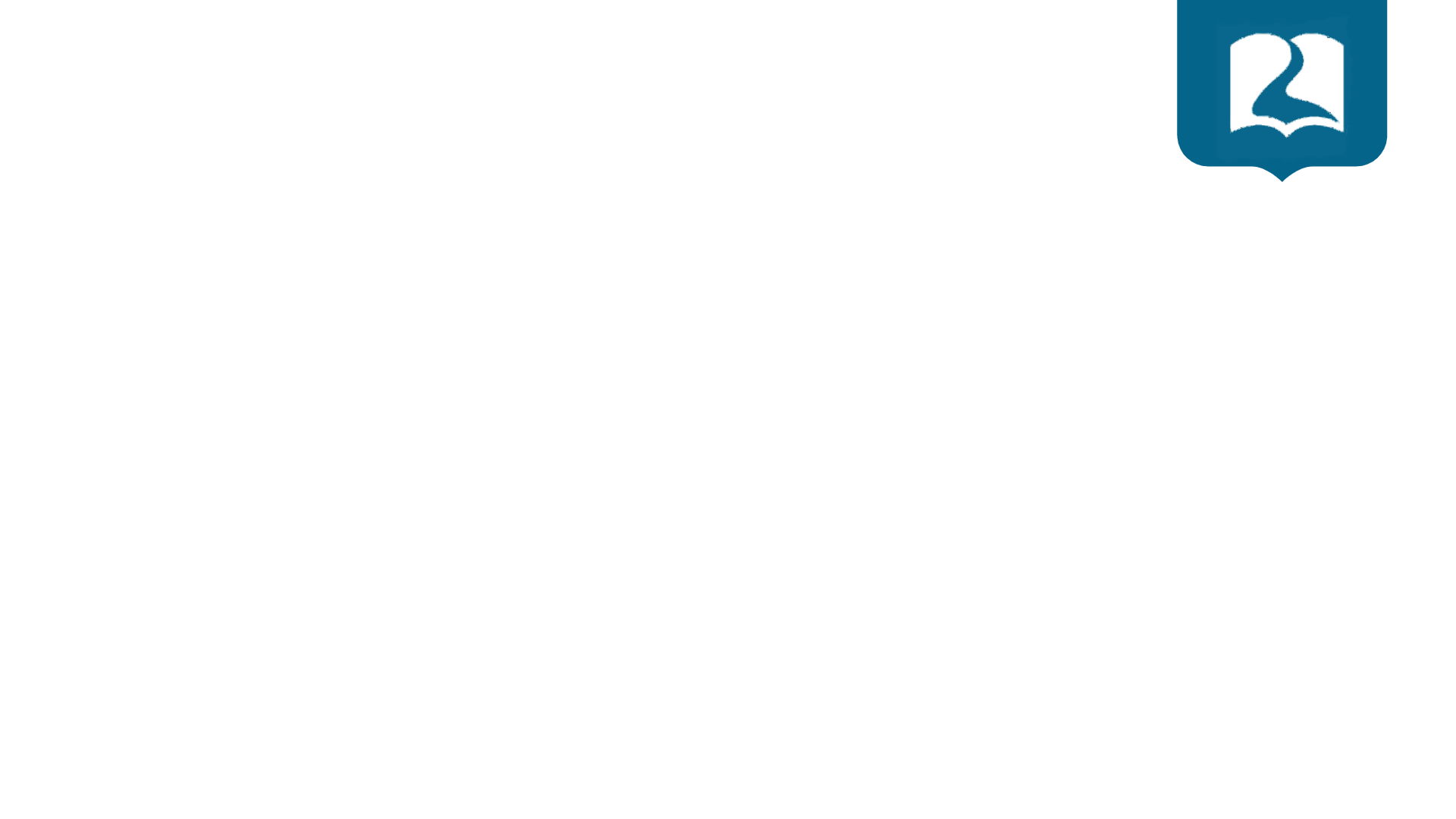 Doctrina
Entre otras, las siguientes son afirmaciones de Moon: 

¡Soy el más grande de los santos!. 
¡Soy más grande y más caritativo que Jesús. 
¡Mis palabras son Ley. Si deseo algo se cumplir!.
 ¡El mundo entero está· en mis manos!.
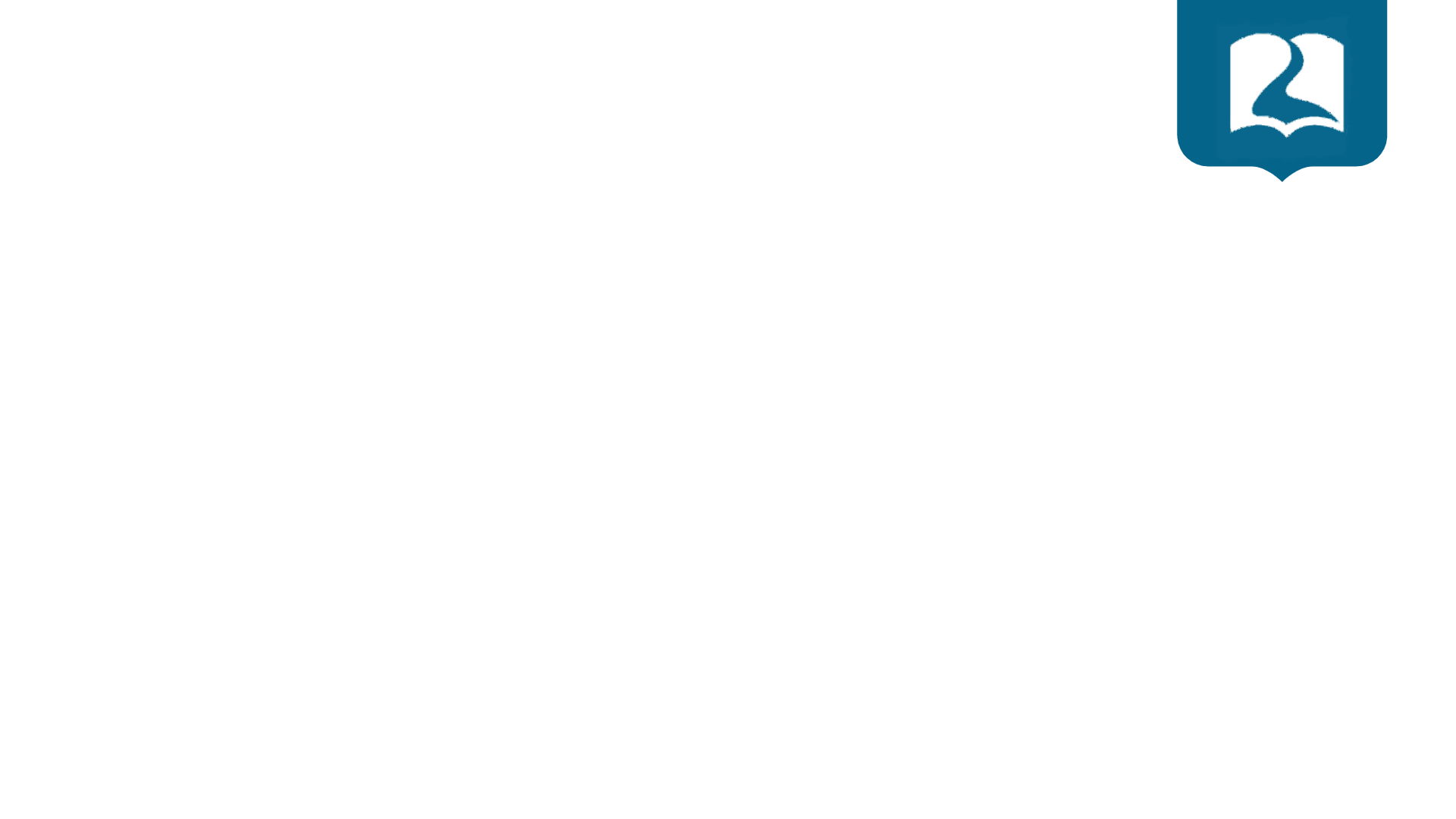 Doctrina
Cristo: 
La misión de Jesús (en la visión de Moon), era formar una familia perfecta en orden de redimir a la humanidad por la caída de Adán y Eva. 

¡Podemos decir que la vida de Jesús fue un fracaso... Pero no fue culpa de Jesús, es que no tuvo el apoyo de su familia o de Juan el Bautista, eso es por lo que no pudo triunfar, no por culpa de sus propias acciones!. (Moon)

Prácticas: Aprovechan la fe de las personas de menos experiencias y lanzan la red.
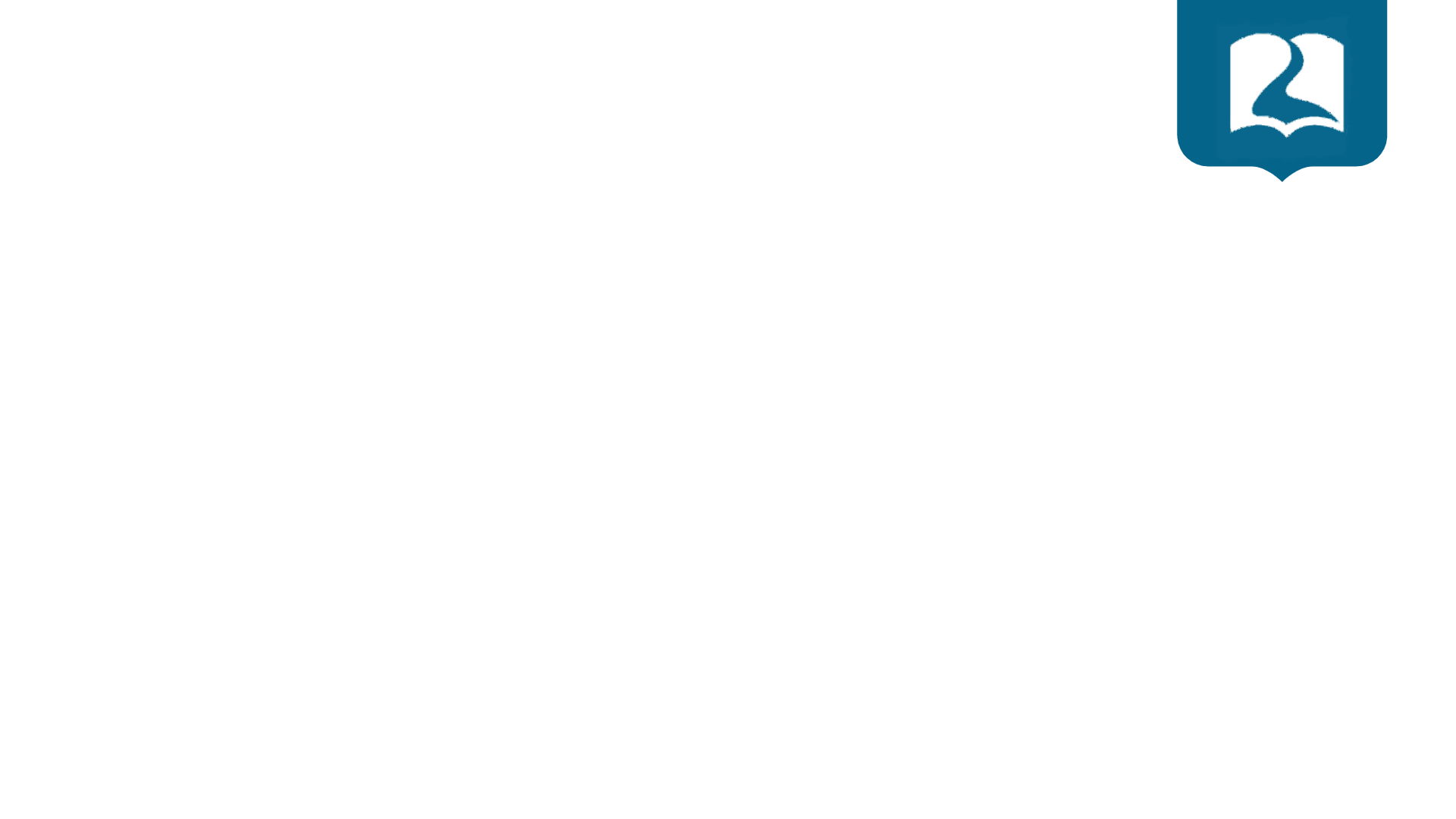 La técnica es: 
Les aplican el lavado de cerebro de forma en que le ¡borran! todos los contactos con el mundo afectivo anterior, por ejemplo: Padres, familiares, compañeros. Les implantan nuevas pautas de comportamiento. Cada nuevo miembro es estrechamente vigilado por su superior en la jerarquía. Sus oraciones son moldes enseñados. Son practicadas por sus fieles y son oraciones anti bíblicas. 
Les ¡rodean afectivamente!, les proveen de información y técnicas, privándoles del sueño con escaso alimento. 
La Secta Moon es una organización fuertemente estructurada, cada nuevo miembro es encargado a un padre o madre espiritual. Cada familia es dirigida por un jefe, al igual que lo es cada región y cada país. Todos dependen de Moon y han de estar dispuestos a dar por Él incluso su vida. 
	• El trabajo: Prometen trabajar arduamente para la secta incluyendo la fidelidad a Moon y a su organización. 
	• La misión: Prometen responsabilizarse y luchar por sus ideales.
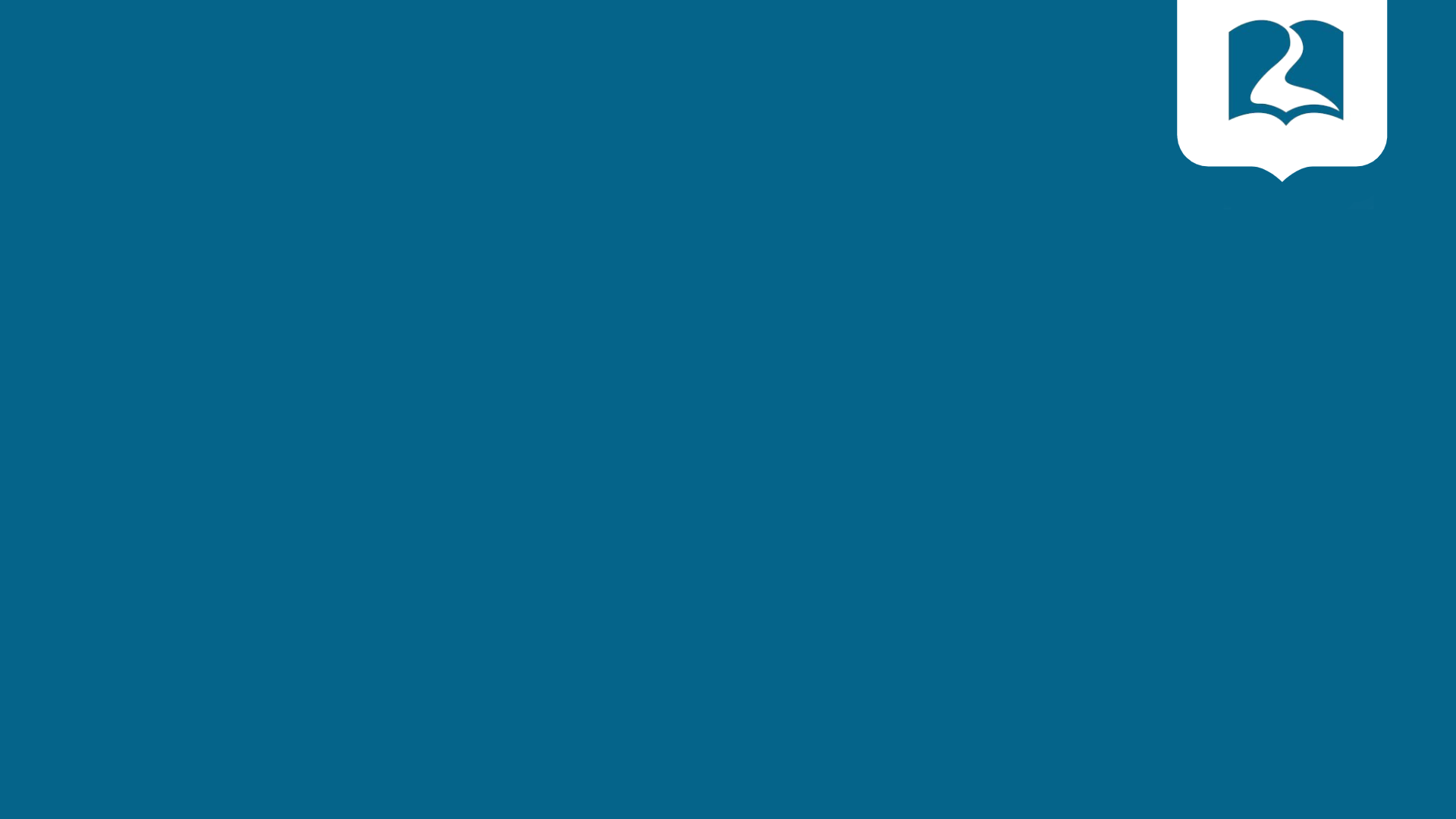 Oremos
INSTITUTO DE LIDERES CRISTIANOS
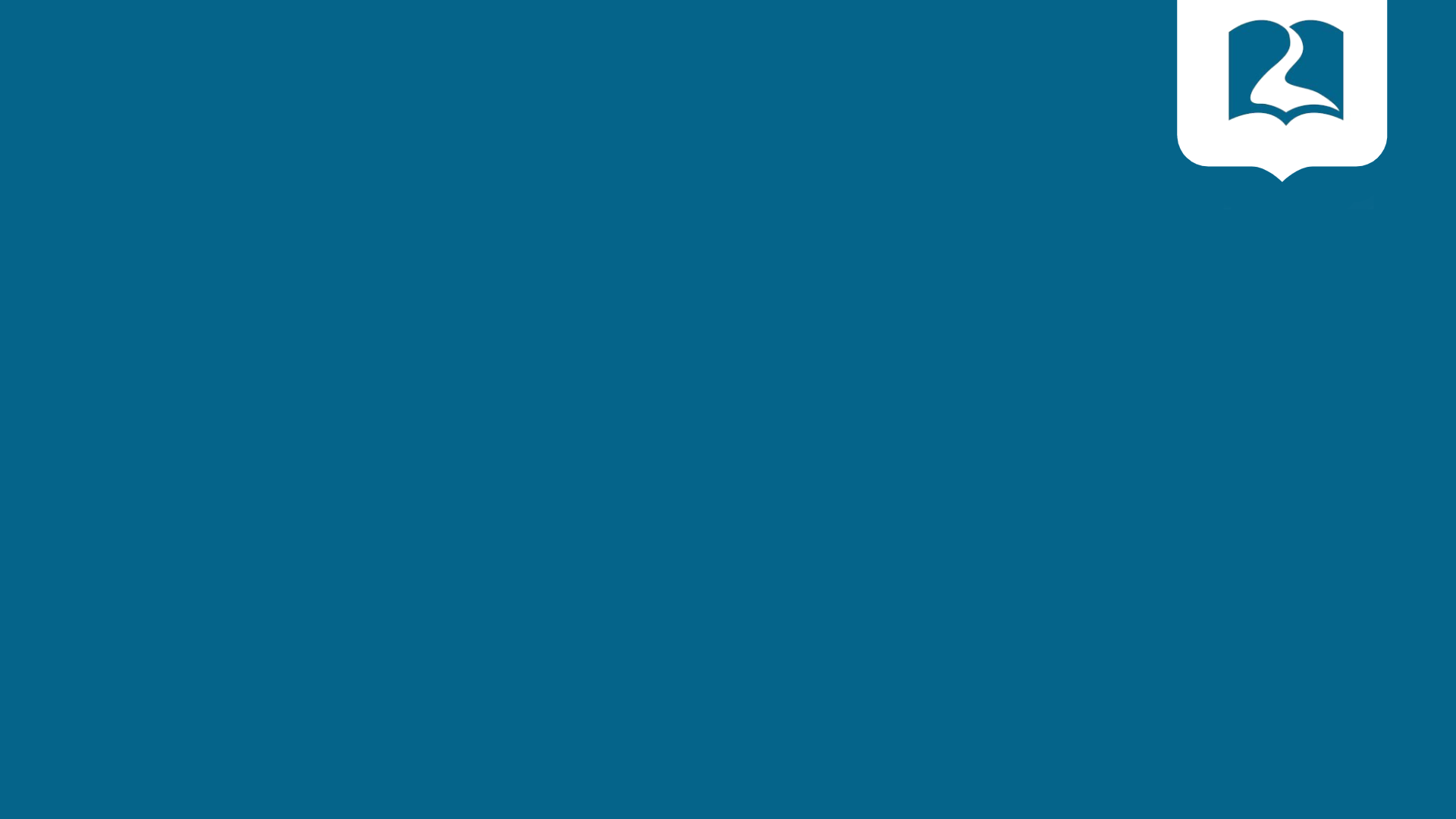 Gracias y bendiciones
INSTITUTO DE LIDERES CRISTIANOS